EL Battani
Jaber Iben Hayan
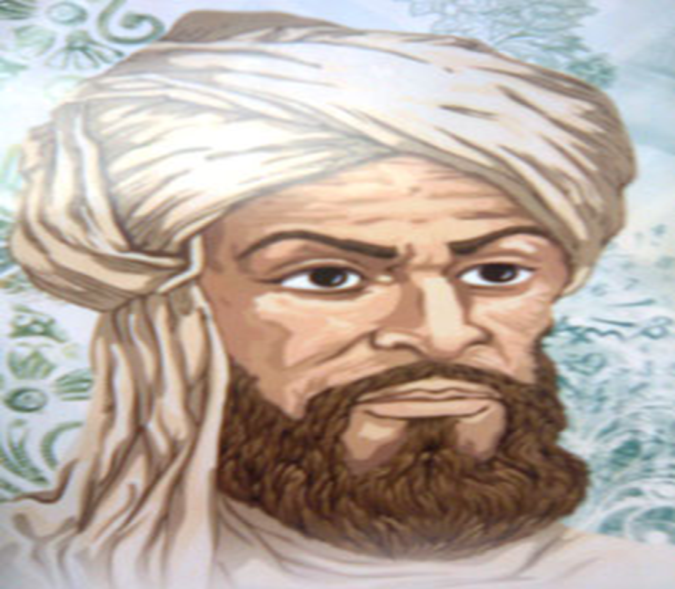 Who are these persons?
El Khawarizmi
House of wisdom
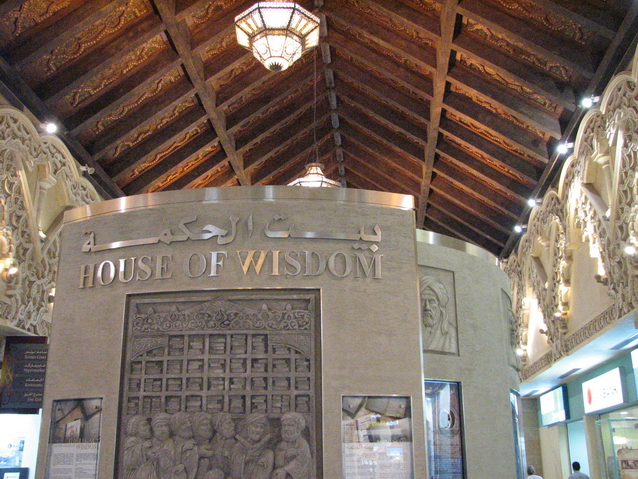 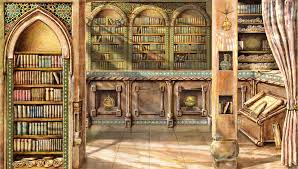 What do these two scientist do?
Moorish astrolabe 1054 Cordoba